
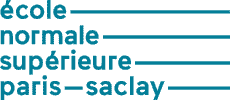 Les Enchères de barrage
Utilité et spécificités des ouvertures de barrage
Les ouvertures de barrage au palier de 2 : 2/
Les ouvertures de barrage au palier de 3
Les ouvertures de barrage au palier de 4
1
Bridge ENS
Séance 8
Utilités et spécificités de ces ouvertures

Pour vous permettre de bien visualiser l’utilité de ces ouvertures, voyons 
les probabilités d’avoir un fit dans une couleur à partir du nombre de cartes que nous possédons dans celle ci.
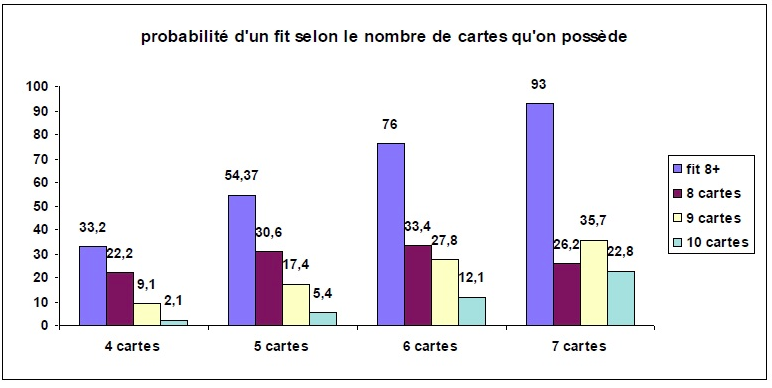 Que remarque t-on?
Dès que nous avons 6 cartes dans une couleur, nous avons 76% de chances d’avoir un fit,
soit au moins 8 cartes entre les deux mains.
2
Bridge ENS
Séance 8
Utilités et spécificités de ces ouvertures

Pourquoi ouvrir à un palier élévé ?
Le Nombre de 6 cartes au palier de 2, 7 cartes au palier de 3 et 8 cartes au palier de 4 
pour les différentes barrages que nous allons étudier n’est pas pris au hasard.
Prenons l’exemple des barrages au palier de 3 :
Quand un joueur possède 7 cartes, la moyenne pour les autres joueurs est de 2 cartes.
Cela signifie que le camp du joueur qui a ouvert au palier de 3 possèdera souvent un fit de 
9 cartes. Selon la loi des atouts, cela doit permettre d’envisager un contrat de neuf levées.
La loi des atouts est donc respectée par anticipation.
Cette relation entre le nombre de cartes nécessaires et le palier du barrage est constante 
comme nous allons le voir par la suite.
Vous relevez cette main : répondez aux questions suivantes.
 ARVX976
 63
 X42
 9
7. Combien de cartes à Pique en 
Moyenne pour les 3 autres joueurs?
8. Combien de Piques en moyenne 
pour votre camp?
9 Votre camp peut il jouer au palier
 de 3?
Combien de levées à l’atout Pique?
Si l’atout est une autre couleur
Quelle est la Valeur de cette main
Cette main peut elle s’ouvrir de 1? Justifier.
Combien de points entre les différents joueurs?
Combien de points , en moyenne, pour le partenaire?
3
Bridge ENS
Séance 8
Utilités et spécificités de ces ouvertures

Les spécificités de ces ouvertures:
Elles se font toutes avec moins de 10 points d’honneur.
La couleur est solide , au moins deux honneurs avec des intermédiaires.
Au palier de 2 c’est 6 cartes (uniquement en Majeures), au palier de 3 c’est 7 cartes et au palier de 4 c’est 8 cartes.
Pas deux levées de défense extérieures à la couleur enchérie.
Lorsque nous sommes vulnérables, la couleur sera solide.
Enfin un dernier point :
	- Pour les ouvertures de barrages, la meilleure position c’est en position N°3
	- Ensuite c’est la première position
	- Enfin, c’est la deuxième position
Attention : il n’y a pas de barrage en N°4, il n’ y a plus personne à barrer.
Voyons cela sur quelques exemples (vous êtes en position 1 ou 2) :
 R9
 AD
 10987654
 109
 D9
 ARV982
 9
 A942
 75
 ADV432
 98
 X65
 A97
 4
 AX98742
 74
 RDX987
 V10
 432
 72
 RVX9876
 R2
 109
 76
4
Bridge ENS
Séance 8
Utilités et spécificités de ces ouvertures

Intérêt d’un barrage :
 RDV9873
 6
 V92
 53
Pourquoi s’exprimer si haut avec si peu de points.
Cette main A comporte que 7H mais cette belle
couleur à Pique peut facilement procurer 6 levées. 
Par contre la main B d’en dessous, comportant deux fois plus de points, ne procurera certainement pas 6 levées.
Main A
 RV103
 DV9
 A832
 R9
Main B
Comme la main A est pauvre en points, les adversaires ont de grandes chances d’être majoritaires et d’avoir un contrat à jouer. Les priver de paliers d’enchères pour décrire leurs jeux va leur rendre la tache beaucoup plus difficile. De plus si la partenaire de l’ouvreur prolonge le barrage, comme dans l’exemple ci-contre, Est aura de grandes difficultés pour s’exprimer.
Sud	Ouest	Nord	Est
3      	 passe	 4	?
 63
 RD9
 RV32
 AD94
Main d’Est
Bienvenue dans les enchères à quatre
5
Bridge ENS
Séance 8
L’ouverture d’un deux Majeure faible(1)

Les conditions de ces ouvertures:
Elles se font toutes avec moins de 10 points d’honneur.
La couleur est solide , au moins deux honneurs avec des intermédiaires.
Il n’y a pas plus d’un gros honneur dans les trois autres couleurs.
Pas deux levées de défense  extérieures dans la main.
Exemples :
Contre indications :
Interdiction d’ouvrir
de 2 avec l’autre
Majeure 4ème.
 RDV987
 6
 DV2
 973
 RDV987
 D543
 V2
 9
Main justifiant l’ouverture de 2
 AVX987
 6
 A32
 973
Interdiction d’ouvrir
de 2 avec 2 gros
Honneurs externes
 DVX987
 R54
 R2
 X9
Main justifiant l’ouverture de 2
Le rôle de la vulnérabilité :
Si vous êtes vulnérable, soyez conservateur, par contre Vert contre Rouge vous pouvez 
Être plus agressif
L’un des principaux objectifs du partenaire sera de prolonger le barrage en 
fonction de son nombre d’atouts
6
Bridge ENS
Séance 8
L’ouverture d’un deux Majeure faible(2)

La stratégie du répondant :
La précision de ces ouvertures permet au répondant d’évaluer le potentiel de son camp.
Sans fit, il ne reparlera qu’avec un sérieux espoir de manche soit environ 16H et une  belle couleur à exploiter .
Avec le fit, le répondant se manifestera dans deux situations très différentes :
Pour explorer, nommer la manche voir un chelem
Pour empêcher l’adversaire de trouver son contrat (manche, chelem ou partielle)
Pour envisager la manche :
Au moins 14-15H avec 2 cartes
12-13H avec 3 cartes
Quelconque avec 4 cartes
Pour gêner l’adversaire :
Les principes importants sont :
	Compter les levées de défense du camp est
 primordial afin d’éviter une crème renversée.
	Faire attention à la vulnérabilité, la défense 
ne doit pas coûter plus cher que le contrat adverse.
	Détecter l’existence de leur  fit majeur : si 
vous possédez moins de 3 cartes dans l’autre Majeure, 
leur Fit est certain.
7
Bridge ENS
Séance 8
L’ouverture d’un deux Majeure faible(3)

Les réponses dans le silence adverse :
On prolongera le barrage au palier de son nombre d’atouts : c’est une sécurité.
Nous chuterons surement mais les adversaires ont un contrat plus rémunérateur dans
leur ligne. Attention tout de même à la vulnérabilité (surtout si vous êtes rouge contre
Vert). Attention, vous ne devez avoir aucun espoir de manche.
Exemples : votre partenaire ouvre de 2
V987
 6
 DV2
 97432
Main justifiant le prolongement à 4 . Attention, cela peut être aussi pour 
Gagner (voir exemple ci-dessous). Donc cette enchère est ambiguë.
 DX9
 AR4
 R2
 ADX98
Pour jouer 4. Même avec une main minimale du
partenaire, la manche est quasiment certaine.
 987
 AR2
 A32
 9732
Main justifiant le prolongement à 3
8
Bridge ENS
Séance 8
L’ouverture d’un deux Majeure faible(4)

Les mains fittées avec un espoir de manche :
Ces réponses se font à partir de mains d’au moins 16HLD. Elles demandent au partenaire
La valeur de son ouverture et la localisation de ses honneurs.
C’est l’enchère de 2SA, auquel l’ouvreur répond comme suit :
	- Retour au palier de 3 dans sa Majeure = main minimale
	- Annonce d’une couleur au palier de 3 = Gros honneur dans la couleur et maxi
	- Annonce d’une couleur au palier de 4 = Courte et maxi
	- Annonce de 3SA = ARDxxx dans la couleur d’ouverture
Exemples :
Ouverture de 2
 R9
 ADV
 ADVX9
 VX
 R9
 RV98
 9
 ARD2
 7
 DV43
 ADV8
 X652
 A97
 984
 AX987
 74
 RDX98
 VX4
 AR2
 R2
 RVX9876
 R2
 X9
 76
Ouverture de 2
 R97
 AD
 1098765
 109
 D97
 ARV98
 9
 AV942
 75
 ADV432
 98
 X65
 A97
 4
 AX98742
 74
 DX98
 VX
 432
 7652
 X987
 R92
 109875
 7
9
Bridge ENS
Séance 8
L’ouverture d’un deux Majeure faible(5)

Les mains non fittées avec un espoir ou certitude de manche :
Attention danger, si vous êtes misfittées, car les communications avec votre partenaire 
vont être réduites. Le changement de couleur étant forcing, le partenaire doit fitter avec 
au moins 2 cartes.
Exemple :
Après l’ouverture de 2 votre partenaire enchérit à 2.
Il faut metre 3 pour indiquer ces trois cartes au 
partenaire.
 987
 AVX987
 D4
 97
Exemples :
Ouverture de 2
 R9
 ADV
 ADVX9
 VX
 R9
 RV98
 9
 ARD2
 7
 DV43
 ADV8
 X652
 A97
 984
 AX987
 74
 RDX98
 VX4
 AR2
 R2
 RVX9876
 R2
 X9
 76
Ouverture de 2
 R97
 AD
 1098765
 109
 D97
 ARV98
 9
 AV942
 75
 ADV432
 98
 X65
 A97
 4
 AX98742
 74
 DX98
 VX
 432
 7652
 X987
 R92
 109875
 7
10
Bridge ENS
Séance 8
Les barrages au palier de 3(1)

En Majeures :
Ils correspondent à des couleurs 7èmes comportant deux gros honneurs et des 
intermédiaires.
Voyons cela sur plusieurs exemples :
Interdiction d’ouvrir
de 3 avec l’autre
Majeure 4ème.
 RDV9872
 6
 DV2
 97
 RDV9872
 D543
 V
 -
Main justifiant l’ouverture de 3
 AVX9872
 6
 A32
 97
Interdiction d’ouvrir
de 2 avec 2 gros
Honneurs externes
 DVX9872
 R54
 R2
 X
Main justifiant l’ouverture de 3
En mineures :
Mêmes critères que précédemment mais avec des couleurs solides afin que le partenaire 
puisse envisager de gagner 3SA avec avec 6 levées voir 7 dans votre couleur .
11
Bridge ENS
Séance 8
Les barrages au palier de 3(2)

Les réponses à ses barrages :
Il faut que le répondant comptabilise son nombre de levées et évalue la possibilité d’un 
contrat adverse.
On prolongera le barrage au palier de son nombre d’atouts : c’est une sécurité.
Nous chuterons surement mais les adversaires ont un contrat plus rémunérateur dans
leur ligne. Attention tout de même à la vulnérabilité (surtout si vous êtes rouge contre
Vert). Attention, vous ne devez avoir aucun espoir de manche.
Exemples d’application :
V98
 6
 DV32
 97432
Ouverture de 3 Main justifiant le prolongement à 4 .
Ouverture de 3 :
Pour jouer 4. Même avec une main minimale du
partenaire, la manche est quasiment certaine.
 DX9
 AR4
 V2
 ADX98
 RX2
 RVX42
 A32
 R7
Ouverture de 3 :
Main justifiant l’enchère de 3SA
12
Bridge ENS
Séance 8
Les barrages au palier de 3(3)

Les sauts à la manche :
C’est le contrat que l’on veut jouer  :
	- Barrage ou Manche en Majeures
	- Barrage ou Manche en mineures
Attention tout de même à la vulnérabilité (surtout si vous êtes rouge contre
Vert).
Le cas particulier des barrages en troisième position :
Dans cette situation, la vulnérabilité va jouer un rôle important :
	- Si vous êtes Vert contre Rouge, votre adversaire de gauche possède des points
Alors que votre camp est minoritaire. Il est de bon ton (c’est du bon bridge) de barrer 
l’adversaire afin de lui rendre la tache plus difficile pour trouver son contrat.
Exemples d’application :
V9
 6
 DVX532
 9743
Ouverture de 3 pour compliquer la tache des adversaires (main distribuée)
V92
 RDX987
 2
 974
Ouverture de 3 pour compliquer la tache des adversaires (main distribuée)
13
Bridge ENS
Séance 8
Les barrages au palier de 3(4)

Le barrage à 3SA : mineure autonome
Cette enchère indique une couleur autonome au moins 7ème, soit ARDVxxx ou ARDxxxxx
Elle doit permettre au partenaire de passer avec des arrêts dans les trois autres couleurs.
Hormis la réponse de passe, le répondant à la choix entre :
	- 4 : c’est passe ou corrige.
	- 4 : Espoir de chelem en mineure :cette enchère est une enchère au palier inutile, 
donc on lui confère une signification. La suite est la suivante :
		- 4/ : la courte dans la couleur annoncée
		- 4SA : pas de courte
		- 5 : la courte à Carreau
		- 5 : la courte à Trèfle
	- 5 : c’est passe ou corrige (éventuellement barrage contre les adversaires)
Exemples d’application :
Sud	Ouest	Nord	Est
3SA      	 passe	 Fin
Sud	Ouest	Nord	Est
3SA      	 passe	 6 	Fin
 VX96
 RD6
 A8532
 7
 AR9762
 R96
 AD3
 X
14
Bridge ENS
Séance 8
Les barrages au palier de 4(1)

En Majeures :
Ils correspondent à des couleurs 8èmes comportant deux gros honneurs et des 
intermédiaires. Mêmes règles que les barrages au palier de 3. Attention à la vulnérabilité
Voyons cela sur plusieurs exemples :
 X9
 -
 ADVX942
 VX92
 9
 RV98432
 92
 D32
 7
 3
 ADV9874
 X652
 -
 984
 ADVX9875
 74
 RDX98743
 VX
 2
 87
 RVX98762
 R2
 X9
 7
Rouge/Vert
Vert/Vert
Rouge/Rouge
3ème V/R
Rouge/Vert
Vert/Rouge
Un cas particulier, les mains 7-4 seront considérées comme des unicolores 8ème
En Mineures :
Ils correspondent à des couleurs 8èmes comportant deux gros honneurs et des 
intermédiaires. Mêmes règles que les barrages au palier de 3. Attention à la vulnérabilité
Elles ont essentiellement pour but d’empêcher de jouer 3SA chez les adversaires.
15
Bridge ENS
Séance 8

 AV98
 X9852
 54
 43
Donne 1 : Sud joue 6 sur l’entame de la Dame 
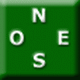 Mise sur la voie :
Il y a 12 levées de tête (5 à cœur, 1 à carreau, 3 à Pique, et 
3 à trèfle ).
Quel danger vous guette?
 DX
 ARD4
 A32
 ARD2
Donne 2 : Sud joue 3SA sur l’entame du 5
Comment réaliser 13 levées ?
 732
 R6
 ARD6
 R653
Mise sur la voie :
Il y a 9 levées de tête si vous faites :
	- 4 Carreaux + 2 Cœurs + 3 Trèfles
	- 3 Carreaux + 4 Trèfles + 2 Cœurs 
A vous!
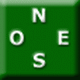  DVX6
 A9
 532
 AV96
16
Bridge ENS
Séance 8

 AD6
 A862
 R6
 R542
Donne 3 : Sud joue 4 sur l’entame de la Dame 

Comment jouez vous pour realiser 10 levees?
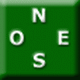 Mise sur la voie :
Laissez passer 2 fois à Trèfle, coupez le troisième si
nécessaire.
 84
 RDVX53
 D94
 73
Donne 4 : Sud joue 3SA sur l’entame du 2,
Est a ouvert de 3 
Est fournira 3 fois à Carreau et deux fois à Coeur.
 95
 A964
 RD106
 R108
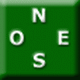 Mise sur la voie :
Il suffit de compter la main d’est (7 Piques + 3 Carreaux 
+ 2 Cœurs il ne lui reste plus qu’un seul Trèfle).
 A74
 RV108
 V942
 AV4
17
Bridge ENS
Séance 8

Quelle est votre ouverture en Sud : Justifiez.
 2
 ADV98753
 643
 2
 VX
 9
 RDVX87432
 X
 ARDVX763
 9
 32
 X2
 DVX97632
 9
 32
 X2
 DVX97632
 A
 32
 A2
Votre partenaire ouvre de 2 . Quelle réponse faites vous? Justifiez
 743
 VX
 VX987
 874
 RVX9
 R2
 X942
 732
 RVX2
 AR2
 ADV
 X65
 92
 RV9843
 92
 D32
 -
 984
 ADVX9875
 74
Un problème de défense :
Sud	Ouest	Nord	Est
1    	 passe	 1 	passe
1SA	 passe	3SA	Fin
 DV92
 A87
 43
 AD87
Votre partenaire entame de la Dame de Cœur, puis rejoue le 
10 pris de l’As au mort. Que faites vous?
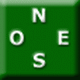  RX87
 R96
 X2
 RX65
18
Bridge ENS
Séance 8

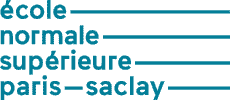 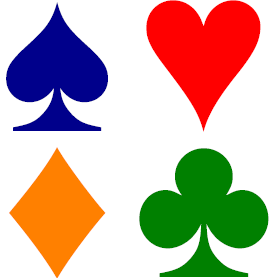 Questions ?
Place maintenant au jeu de la carte à la table
Pour chaque donne, après les explications de l’enchère :
L’entameur précise sa carte avec son raisonnement
Les deux défenseurs remplissent les grilles de levées
Le déclarant comptabilise son nombre de levées sûres et potentielles
19
Bridge ENS
Séance 8